Tampa Alumnae Chapter
2019-2020
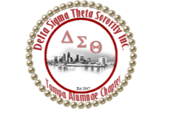 Agenda
Ritualistic Opening 				

Adoption of the Agenda 

Review of October 2019 Chapter Meeting Minutes

Correspondence				            Soror Sandra Cooke
  
Welcome New and Visiting Sorors/Birthdays                  Hospitality

President’s Message			             Soror Alicia Warren

Executive Board Recommendations/Action items          Soror Alicia Warren
Agenda
Budget & Finance Reports
Treasurer		                     Soror Tiffany Mitchell
Financial Secretary	                     Soror Briana Joseph

First Vice President’s Report                            Soror Brenda Webb Johnson

Second Vice President’s Report                       Soror Sabrina Griffith 

Third Vice President’s Report                           Soror Angela Brown

Good of the Order

Adjournment

Ritualistic  Closing
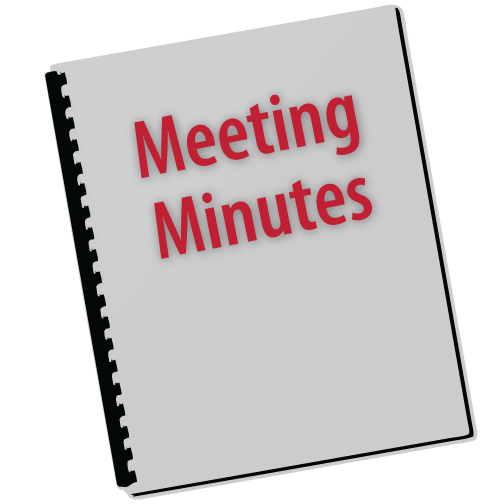 Please use this time to state any discrepancies with the minutes for the October 2019 meeting.
Correspondence
Welcome New & Visiting Sororsand Birthday Celebrations
2018 – 2020 Vision
Developing Leaders

Membership Engagement

Technology Enhancements
President’s Message“Leading with Sisterly Love”
National/Regional/Chapter Updates:		
Save the Dates:
  Bay Area Founders Day: Hosted by Lakeland Alumnae - January 25th 
  DDAC: February 9th – 11th
  DDNC: February 23rd – 25th 
  Regional Conference: Date/TBD Location/Kissimmee Fl
President’s Message“Leading with Sisterly Love”
Preparing for electronic voting – Begins in December

MI training date is December 7th

Congratulations Dr. Tonja Brickhouse and THANK YOU FOR YOUR DONATION!!
President’s Message“Leading with Sisterly Love”
What does quorum mean?
A quorum is the minimum number of members who must be present at the meeting for business to be validly transacted
the quorum shall be 25 percent of all financial sorors

   
Which month is TA’s quorum established? 
The quorum shall be set based on the number of financial sorors at the time of the October sorority meeting, as verified by the red zone
Tampa Alumnae’s quorum is based on 242 financial members


What is TA’s quorum for Chapter Meeting?
61 financial sorors
Executive Board Recommendations/Action Items
(Single)

EMBODI: New signature event proposal  

Scholarship: Additional funding request
EMBODI’s Signature Event Proposal
Our Brother’s Keeper
June 6 or June 13
8:30am to 12:00pm (Tentative)
 
Objectives:
 To provide information and discuss the interactions of young black and brown middle and high school aged males within the school and community settings.
To provide information and discuss the interactions of young black and brown middle and high school aged males within their personal relationships.
To recognize men that serve as mentors (unofficial and/or official) to young men in our communities.
Possible locations:  
 Keiser University, 5002 W. Waters Ave, Tampa 33634
Middleton High School, 4801 N. 22nd St, Tampa 33610
Children’s Board of Hillsborough County, 1002 E. Palm Ave, Tampa 33605 (June 13 date only)
Target audience:
150 middle-school and high-school aged males and their fathers/mentors.
Scholarship
Scholarship applications and Daughters & Sons applications have been posted on DSTTA;

Due date for ALL applications is January 31, 2020- no exceptions
 
Please disseminate the information regarding scholarships to young women!

Minimum criteria:

Hillsborough County Public, Private, Charter or parochial School
3.5 GPA
Female 
High school Senior
Budget & Finance
1st VP Report
Scholarship: Sorors Tina James & Joanell Lawson, Chairs
Scholarship updates & Action Item

Social Action: Sorors Audrey Sullivan Moore & Heddie Sumpter, Chairs
2020 Census

Arts & Letters: Soror Shanika Baisley, Chair
Red Carpet Event #1 – “Harriet”  Nov 1st - 3rd 
Red Carpet Event #2 – “21 Bridges” Nov 22nd 

EMBODI: Sorors Michelle Stone & Angie Fields, Chairs
New proposal (Action Item)
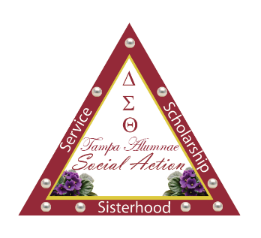 Under Title 13, U.S. Code, all Census Bureau employees swear a lifetime oath to protect respondent data.

The Census Bureau encrypts information, limits access, and actively monitors systems to make
    sure information stays secure.

The Census Bureau will never: 
Ask for your full Social Security number
Ask for money or a donation
Send requests on behalf of a political party
Requests PIN codes or passwords

Report rumors or inquiries into rumors -  contact rumors@census.gov.
Privacy and Confidentiality
1
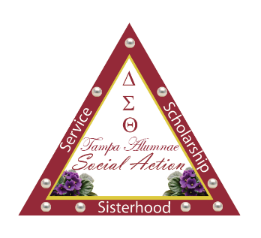 Everyone can play a role and ultimately the success of the 2020 Census depends on everyone’s participation.  The Census Bureau needs your help to raise awareness about the 2020 Census and the importance of an accurate count.

Local government Complete Count Committees  include members with experience in the following areas:
ΔΣΘ National Social Action Commission
Divine Nine Complete Count Committee
Government
Education
Media
Minority Organizations
Community organizations
Workforce developments
Faith-based institutions
Businesses
Get Organized Right NOW!
19
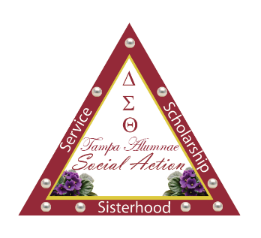 Current - December 2019: Public Awareness 

March - April 1, 2020: Invitation to Participate.  Response via phone, internet or mail

May 2020: Door to Door Enumeration
December 2020: Census Bureau delivers apportionment counts to the President and Congress as required by law.

March 31, 2021: Census Bureau sends redistricting counts to states. This information is used to redraw legislative districts based on population changes.
Important Dates – April 1, 2020  National Census Day
20
2nd VP Report
Policies and Procedures: Soror Tayanna Richardson, Chair
P&P Updates

Strategic Planning: Sorors Karen Beard & Tonja Brickhouse, Chairs
Strategic planning updates

Internal Audit: Soror Gloria Williams, Chair
Review Audit Report
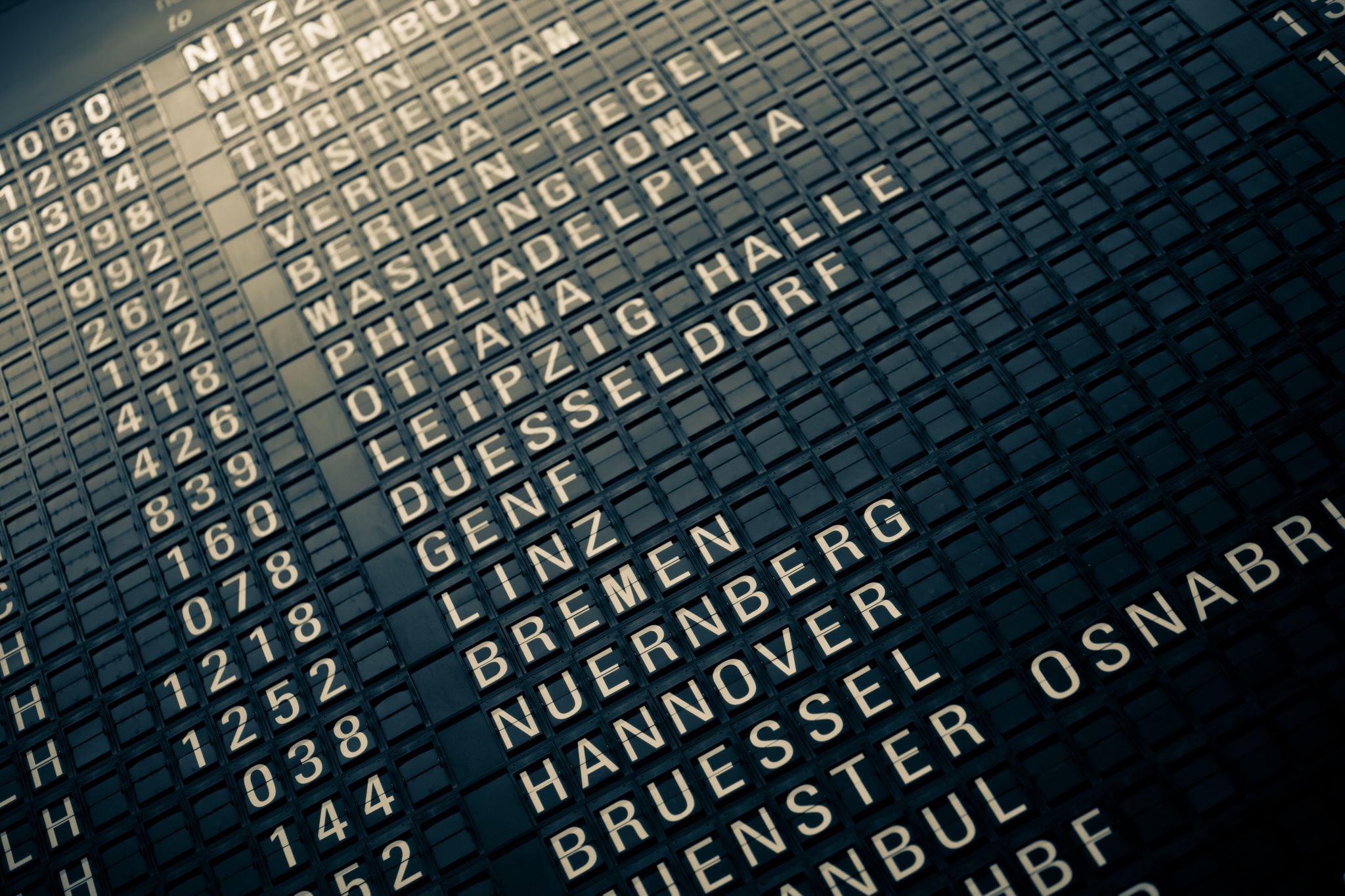 Tampa Alumnae Chapter
2018-19 Strategic Priority Objectives
	                          Outcomes UPDATE
                                                                          November 2019
TA STRATEGIC PLANNING         			COMMITTEE MEMBERS
Karen Beard, Chair
Dr. Tonja Brickhouse, Co-chair
Dr. Marian Lauria Gibson
Stephanie Carmichael
Tina Fernandez
N’Keiba Estelle
Theresa Cross
Constance Cross
MEMBERSHIP
Strengthen the sorority’s capacity to develop the talents, skills and resources of its members in order to build organizational success.
MEMBERSHIP
Objective: Develop process for talent discovery and development.
Objective: Develop comprehensive collegiate transition process.
MET
Follow guidelines as indicated per grand chapter CTT.
Next steps is to implement additional guidelines and activities for a more robust CTT process for all transitioning collegiate sorors.
IN-PROGRESS
Electronic survey has been developed. Gathering feedback from membership services and the executive committees before launch.
TECHNOLOGY
Reimaging technology as a vehicle for communication, training and productivity.
TECHNOLOGY
Objective: Implement process to examine and evaluate our IT processes, policies and operations.
Objective:  Implement IT audit process.
IN PROGRESS
Evaluation tool will be developed and implemented by Spring 2020.
IN PROGRESS
Tech team meeting to define parameters and create process by End of 2019.
OPERATIONS
Maintain an infrastructure that meets the challenges and opportunities for managing data, resources and innovation.
OPERATIONS
Objective: Develop process for assessment that is implemented with reliability.
Objective: Implement process to identify physical structure that will adequately meet the needs of the chapter.
IN PROGRESS
Define scope and parameters with process development and implementation by April 2020.
IN PROGRESS
Team of chapter members will be assembled (ad-hoc committee) to determine scope of chapter needs and provide recommendations by April 2020.
PROGRAMS
Leverage the Five-Point Program Thrust for community impact, transformation and empowerment.
PROGRAMS
Objective: Create event template that guides committees in planning and executing programs and services.
Objective: Assess engagement of volunteers.
MET
Engagement survey has been administered to Education Development external volunteers.
MET
Document template completed and currently used by committees.
SUSTAINABILITY
Develop a sustainability model to ensure economic and cultural viability.
SUSTAINABILITY
Objective: Identify diverse portfolio of financial revenue sources to support chapter operations and programs.
IN PROGRESS
Documents to be presented to chapter in November 2019
2019-2020 STRATEGIC PRIORITY 		  				  OBJECTIVES
MEMBERSHIP
TECHNOLOGY
Design and implement a formal process to increase current chapter members active engagement in all chapter initiatives.
Develop and implement formal recognition and rewards program.
Develop and implementation schedule to deliver internal development trainings via video/audio conferencing, webinars and computer- based training.
2019-2020 STRATEGIC PRIORITY 		  				  OBJECTIVES
OPERATIONS
PROGRAMS
Implement an efficient and accurate process for measurement of community impact.
Develop a process to assess program and/or service impact and collaborate with internal and external community partners to maximize influence for change.
Develop internal process to increase collaboration between committee chapter programming areas,  (maximize human resources and decrease duplicate effort)
2019-2020 STRATEGIC PRIORITY 		  				  OBJECTIVES
SUSTAINABILITY
Develop and implement process that will create tangible and on-going viable relationships with identified community partners.
Develop and implement formal process for inspiring inactive sorors to return to active, financial and fully engaged members.
THANK YOU!
Q1 Audit Report

BANK BALANCES:
 
FINDINGS: The audit verified that all the bank balances are accurate; that all accounts and their balances are disclosed and reconciled monthly.
 
RECOMMENDATIONS: NONE
 
RECEIPTS VERIFICATION:
 
FINDINGS: It was confirmed that all receipt amounts were accurately recorded and matched the bank statement deposits.  All deposits were made in accordance with the sorority requirement of two (2) business days.  
 
RECOMMENDATIONS:  NONE

DISBURSEMENTS/EXPENDATURES VERIFICATION:
 
FINDINGS:  All of the disbursements had valid supportive documentation including vouchers with invoices.  Disbursements were recorded in a timely manner.  The separation of duties was observed.  Documentation exists to support 10% of the non-check disbursements in the sample selected.  
 
RECOMMENDATIONS:  NONE
Q1 Audit Report

BUDGET:

FINDINGS:  
The chapter does have an approved budget.  The budget is adhered to during the year.  Revisions are properly approved and documented.  
 
RECOMMENDATIONS: NONE  
 
DUES VERIFICATION:
 
FINDINGS:  All collected dues were sent to National Headquarters within the required 
30-day time period. 
 
RECOMMENDATIONS: NONE  
 
 
OVERALL AUDIT FINDINGS:
After review by the Chapter Internal Audit Committee, it has been determined that the chapter does have satisfactory financial internal controls and the review supports the existence and utilization of these controls.
3rd VP Report
Reds and Whites: Sorors Jasmine White Bynum & Stephanie Love, Chairs
Preliminary Budget
Event Recap
 
Step and Stroll Team: Soror Mallory Davis, Chair
Stroll practice details

 Queen Of Hearts: Sorors Paulette Walker & Joyce Patterson, Chairs
March 28, 2020 
6:00 pm-11:00 pm
Tickets available November @ $100
Event updates
2020 Queen of HeartsScholarship and Community Service Gala
“DELTA GOES TO WAKANDA”
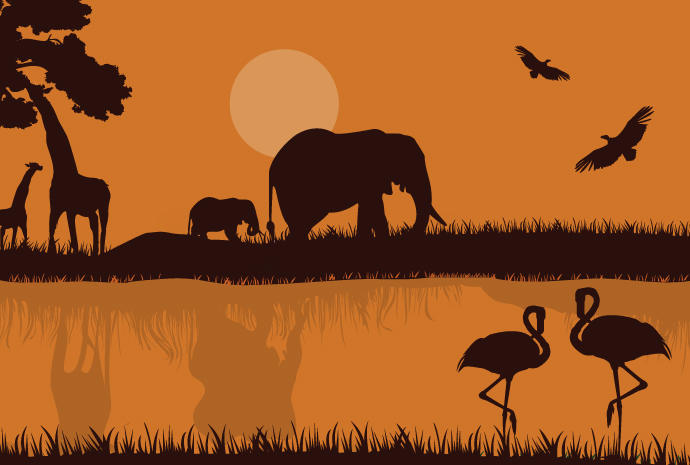 Saturday, March 28, 2020

   6:00 P.M. – 11:00 P.M.

   Centro Asturiano de Tampa
   1913  North Nebraska Avenue
   Tampa, FL  33602

   Tickets - $100 per person

   8 seats per table
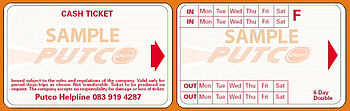 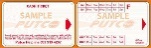 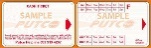 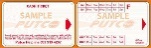 TICKET DISTRIBUTION PROCESS
Any tickets not sold/distributed during the November chapter meeting will be available for sale online via Eventbrite immediately following the November chapter meeting.

Sorors who receive tickets during the November chapter meeting, must pay for their tickets and/or return unsold tickets during the December 9, 2019 Executive Board meeting. Those returned/unsold tickets will be available for purchase during the December chapter meeting. 

Sorors who wish to receive tickets during the December chapter meeting must pay for the tickets at that time.
DONATIONS/ADS PACKAGE
If you request a  donations package  please see Soror Shantel Bobo or Soror Janet Solly.


If you request an ads package please see Soror Areatha  Morrow.
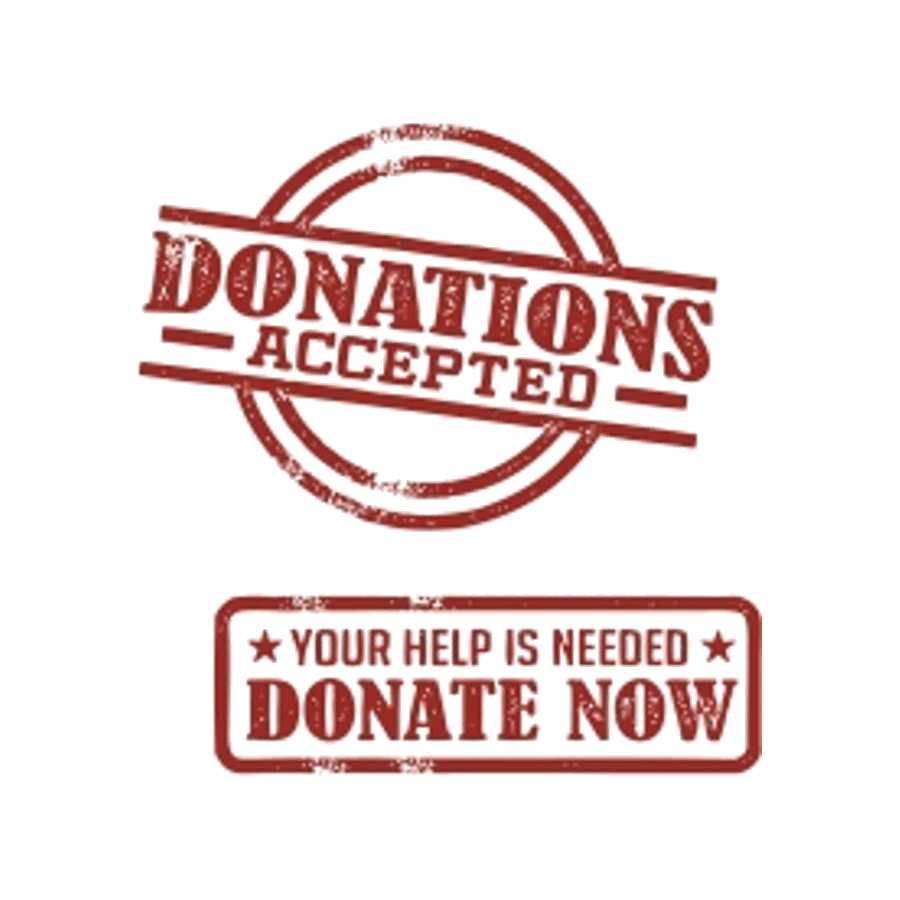 HOSTESSES NEEDED
If you want to serve as a hostess on the night of the event please see Soror Marian Lauria-Gibson.
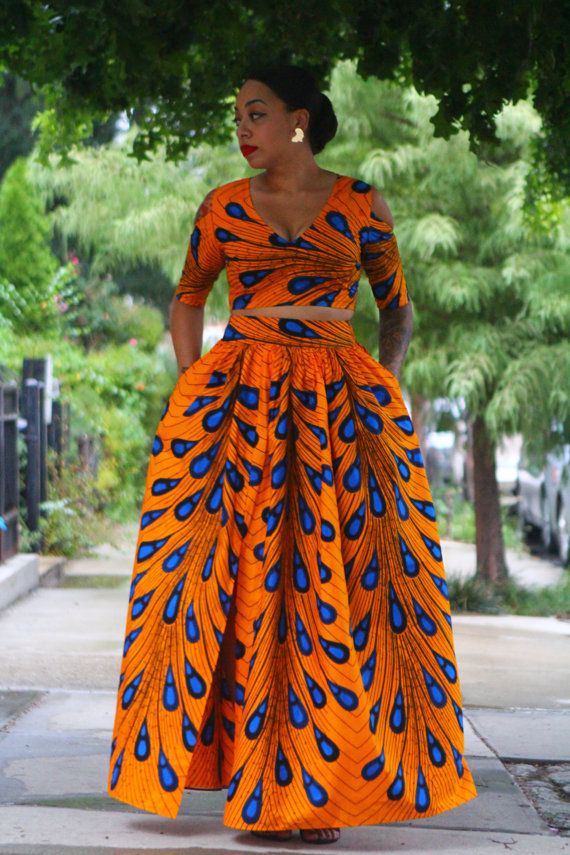 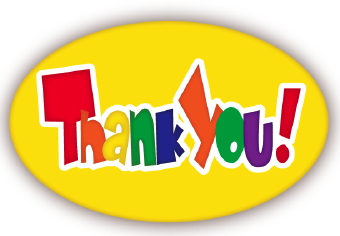 We thank you in advance for YOUR support and YOUR participation.
Good of the Order
Adjournment
Ritualistic Closing